What to Keep & What to Change:  Artistic Critique for Self and Peer Assessment
Pete EdwardsMadison Central High School
Visual Art

EKUWP 2012 Summer Institute
June 13, 2012
Instructional Breakdown of Mr. Edwards’ Art Classes (Full Disclosure)
“Sometimes the artist is not fully aware of what has been wrought and the full implications of the work.  The ethics of art criticism must stem from a base of honesty and integrity….”-James J. Kelly
Kelly, James J. (1981). The Sculptual Ideal (3rd ed.). Prospect Heights, IL: Waveland Press
Why We Critique
Reflect on what you have done

Reflect on what others have done
Which in turn, makes you
In Practice
Visual Art I
Check for content knowledge
Examine growth opportunities
Advanced Art
Reflect on Process and Product
Assess/Reflect on peer work
Critiquing Art from Outside the Classroom
Work as a group (at tables)
Discuss/write down your answers
Share your interpretations
Discuss as a class
Rules for Critique
Any response is VALID if:
It is respectful
It is appropriate
It refers directly to the artwork
You can support it
Seonna HongSelf Defeating
2006
Acrylic on canvas
24 x 30 inches
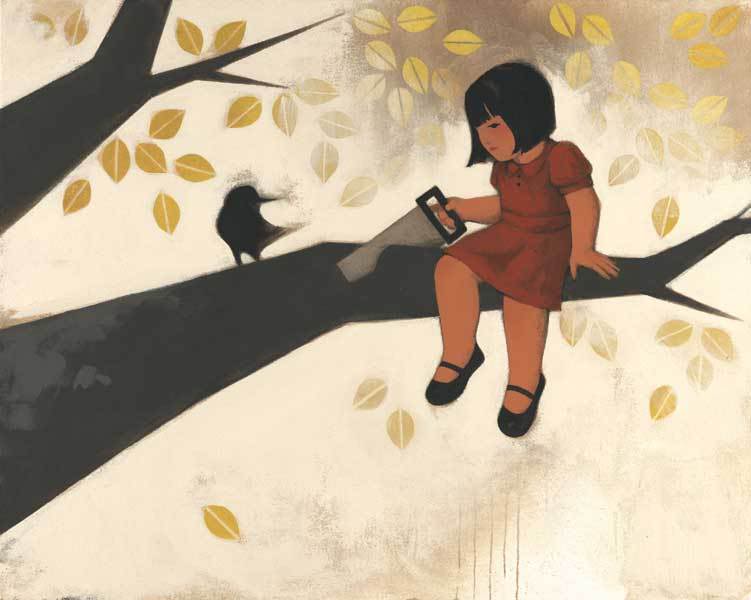 Symbols vs. Real
Draw a “Flower”
Your brain gets in the way
You get a symbol
See a flower with your eye
Draw a flower with your hand
Cut your brain out of the equation
You get a flower
Or something close(r)
Blind Contour Critique
What you liked/Why
Talk about the Product
What you would change/How
Share it with someone at your table
Talk about the Process
Good Work!Now here’s what it looks like over a longer timeline.
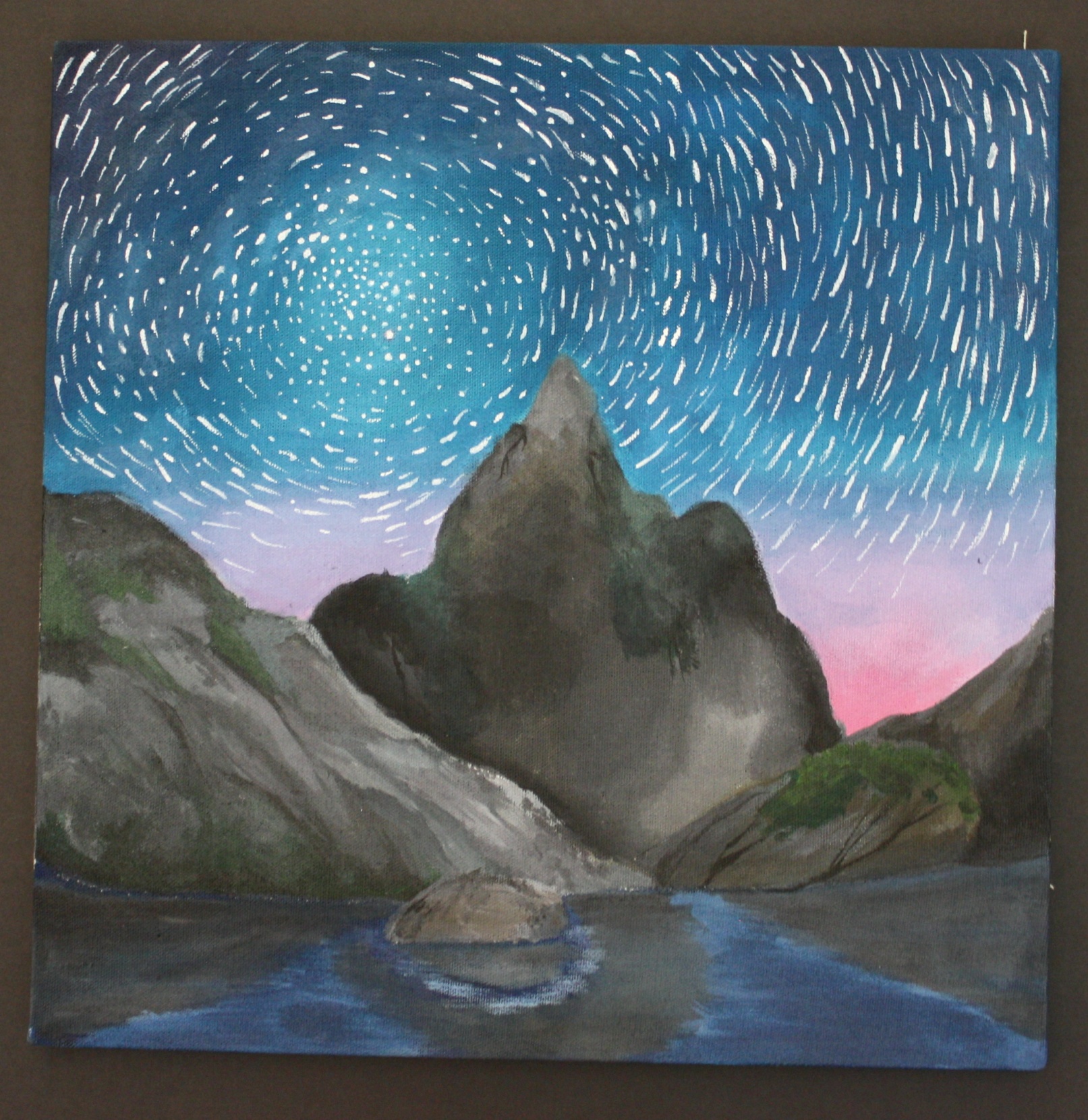 Not a 
Tea Pot

(Advanced Art)
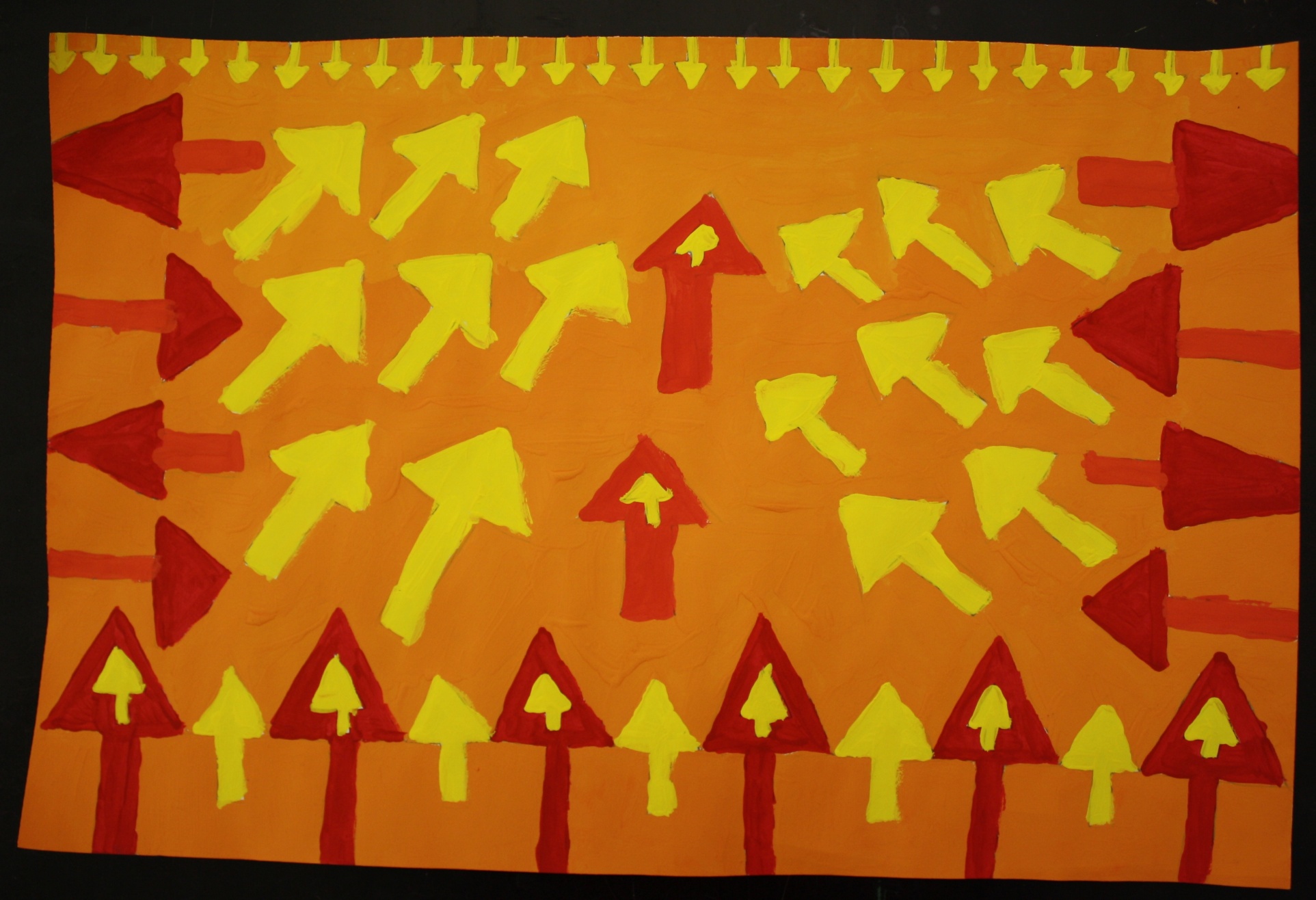 Repeated Shape Painting (Visual Art I)
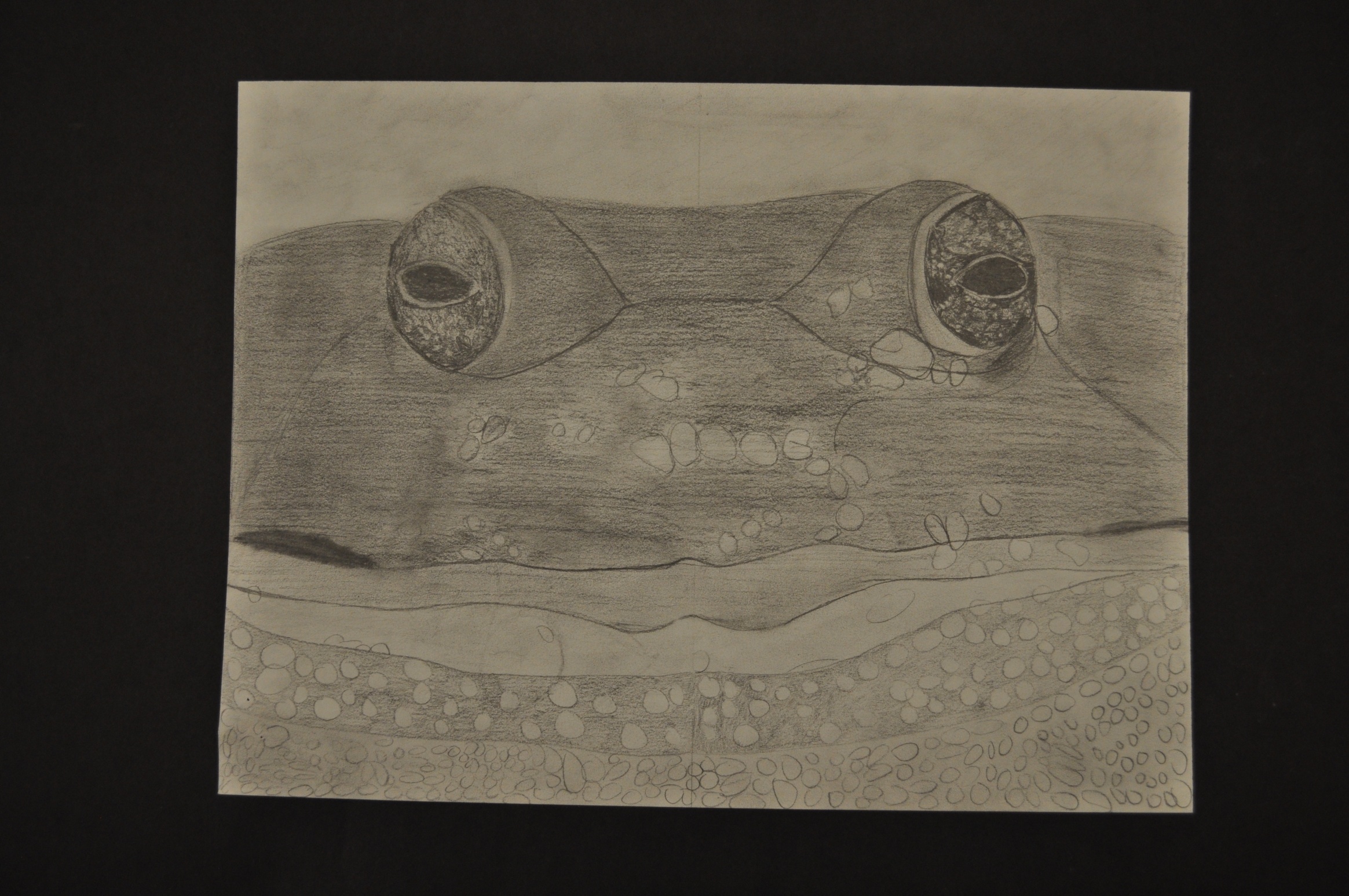 Value Grid Drawing (Visual Art I)
The interpretation of art is not mere fantasizing, but depends on powers of analysis which are improved by practice, like any other skill.

-Terence Grieder
Grieder, Terence. (1990). Artist and Audience.  Orlando, FL: hold, Rinehart and Winston, Inc.